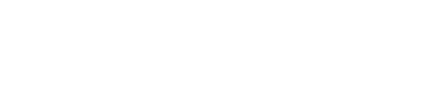 “[The BEST part of Youth Parliament 2023 was] meeting so many like-minded people who were able to inspire me and show me new perspectives. And being able to practice my public speaking, further developing my debating skills and growing my confidence.” 
- 2023 Youth Parliamentarian
1
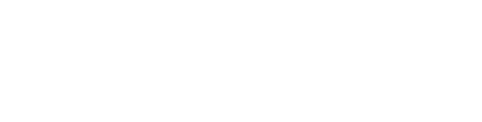 HOW TO GET INVOLVED
Email or call/text our Program Director Tahlia Biggs at tahlia.biggs@ynt.org.au or 0438 103 484 and say hey! 
FOR YOUTH PARLIAMENT: 
Find 5 young people who are keen and available for the Week of Youth Parliament! 
Help them fill out this form:  https://forms.office.com/r/cKM0X0NArM 

FOR YOUTH PRESS GALLERY: (Young people apply as individuals)
Young people will mentored to develop media about the youth parliamentarians and their bills. Write articles, conduct interviews, share on social media platforms
Express your interest via this form (if under-18, with parent permission): https://forms.office.com/r/vvNemhtm7P
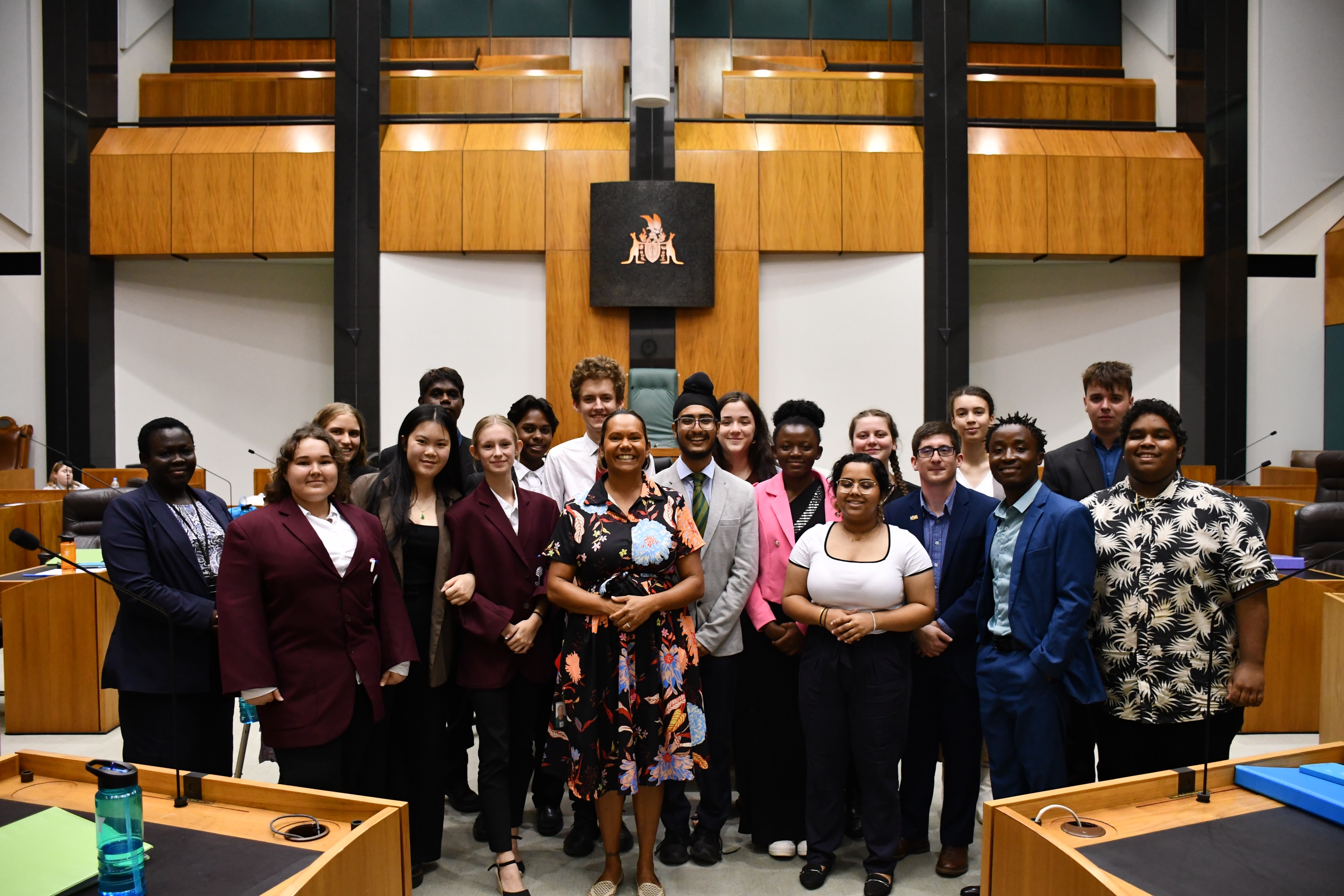 “[The most significant change I experienced on the program was] my future, I want to be a part of Parliament.” 
- 2023 Youth Parliamentarian
Image on the right: 
Youth Parliamentarians with program alumni Selena Uibo MLA at the end of a brilliant week in the Legislative Assembly!
2
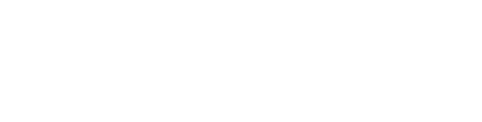 3